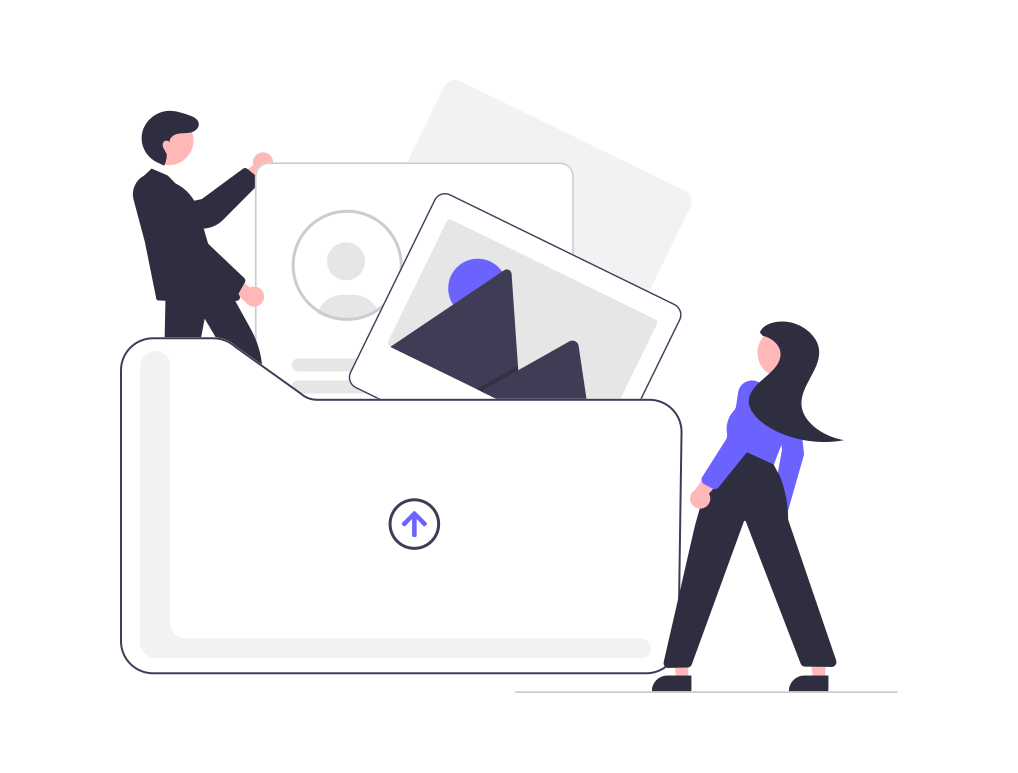 الدرس الثالث :
الملفات والمجلدات
اعداد : أ.عبير الغريب
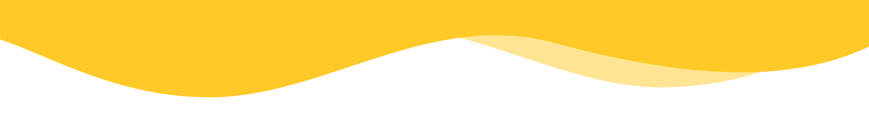 الدرس السابق:
اسم المتعلمة
اسم المتعلمة
اسم المتعلمة
اسم المتعلمة
اسم المتعلمة
اسم المتعلمة
اسم المتعلمة
اسم المتعلمة
اسم المتعلمة
اسم المتعلمة
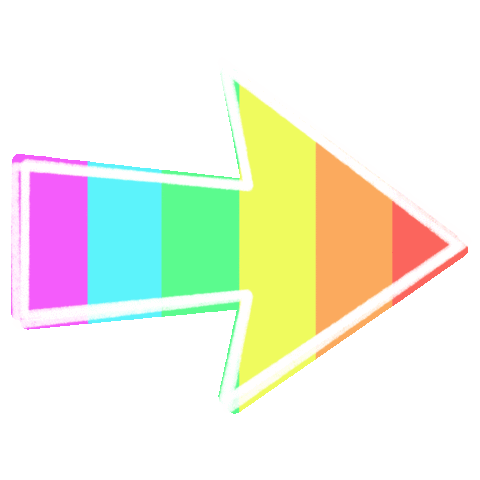 اسم المتعلمة
اسم المتعلمة
اسم المتعلمة
اسم المتعلمة
اسم المتعلمة
اسم المتعلمة
اسم المتعلمة
اسم المتعلمة
اسم المتعلمة
اسم المتعلمة
اسم المتعلمة
اسم المتعلمة
اسم المتعلمة
اسم المتعلمة
اسم المتعلمة
اسم المتعلمة
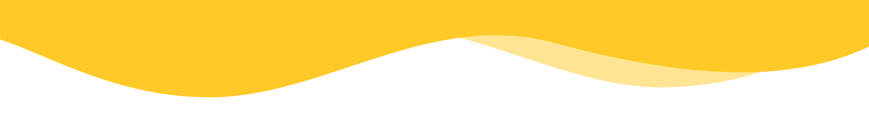 تقويم قبلي:
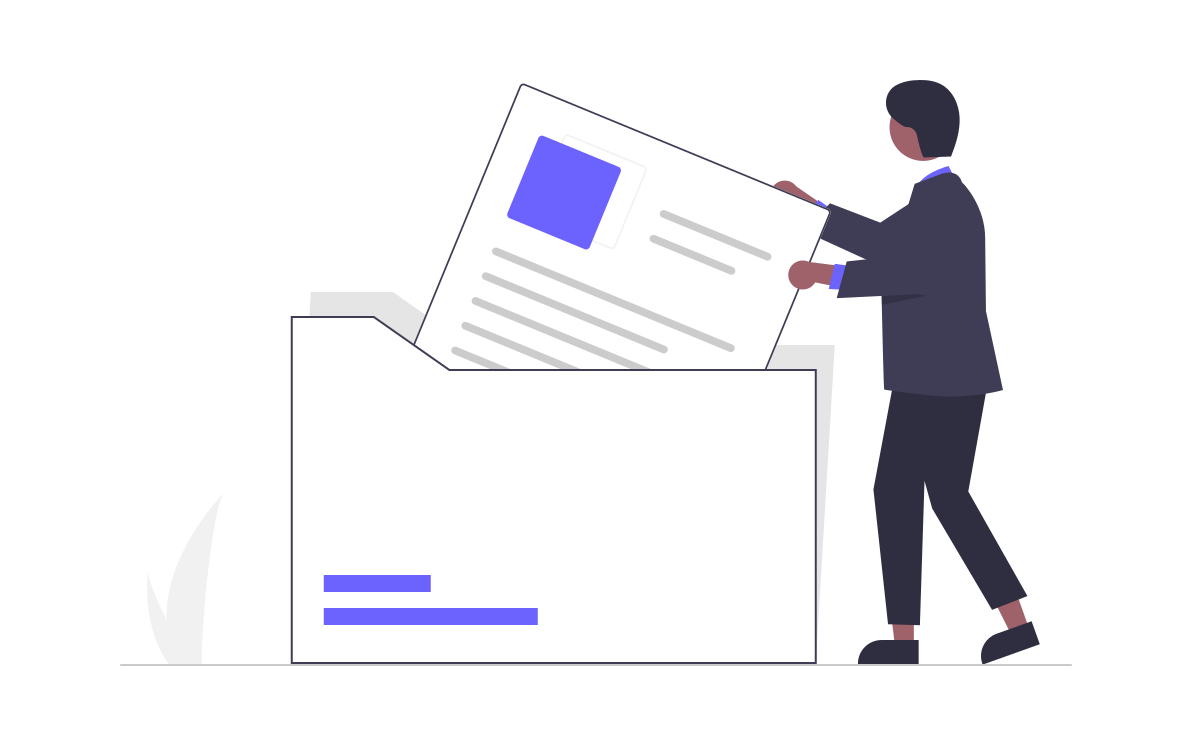 ما لفرق بين المجلد والملف ؟
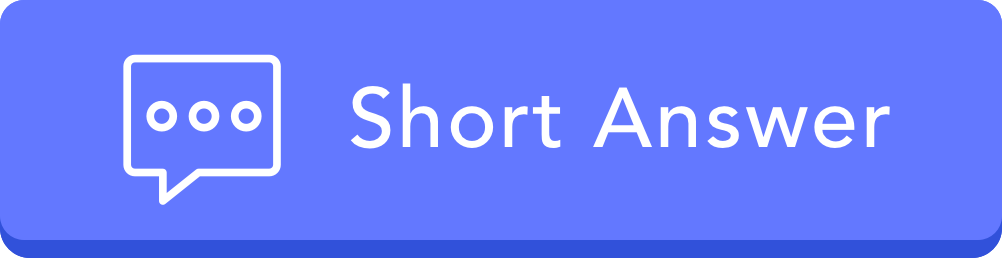 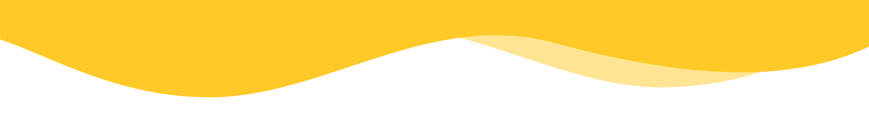 اهداف التعلم:
ماهية الملفات والمجلدات وكيفية استخدامها.
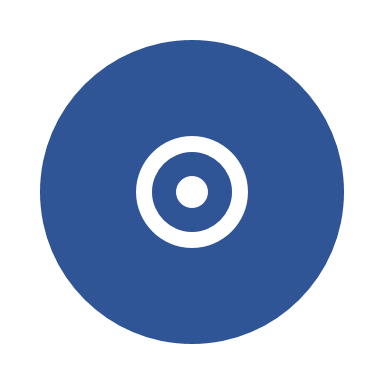 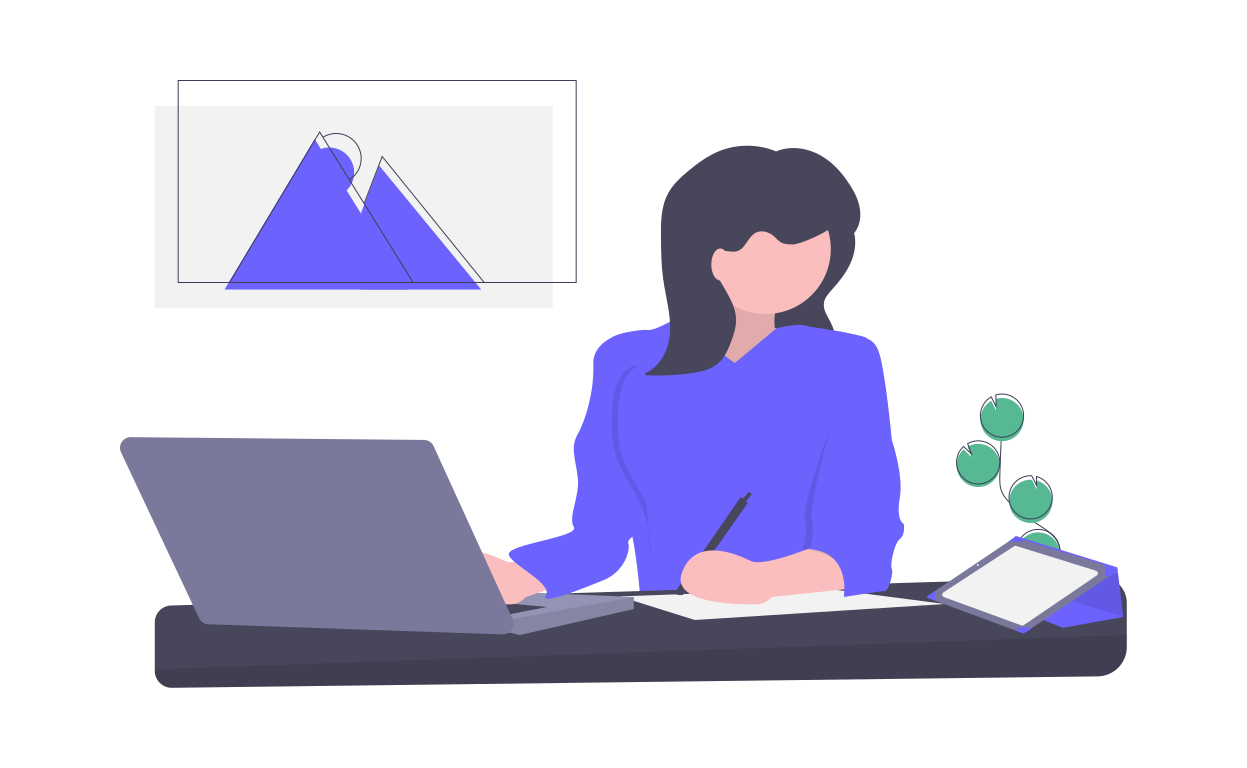 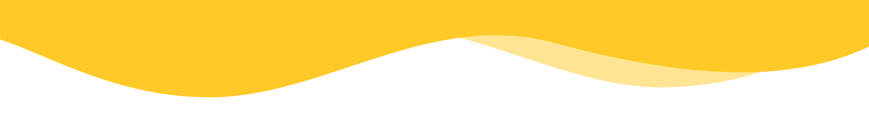 الملفات والمجلدات
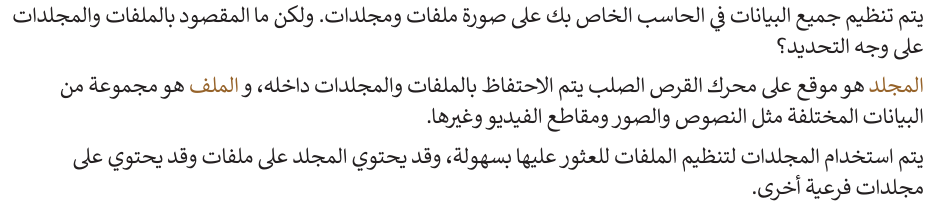 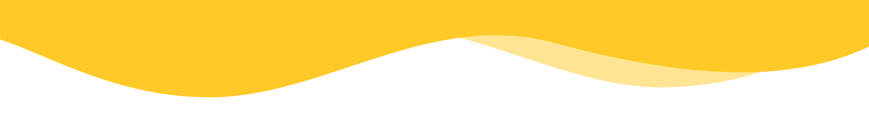 الملفات والمجلدات
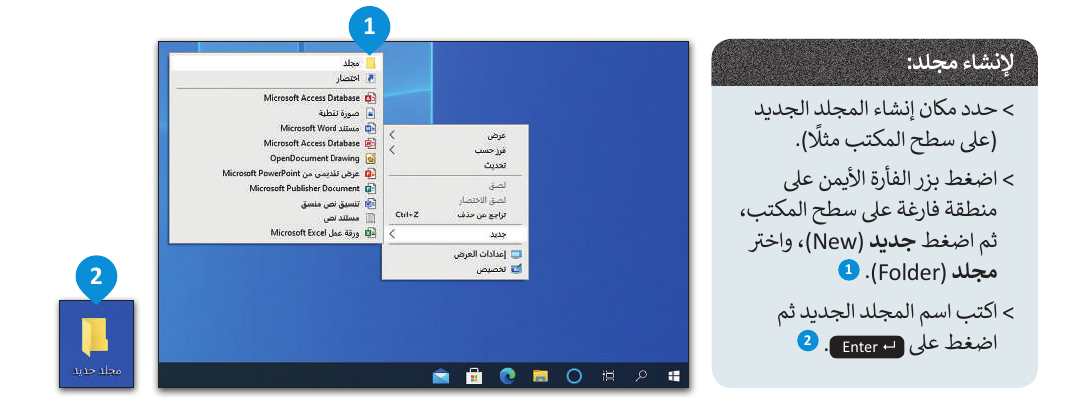 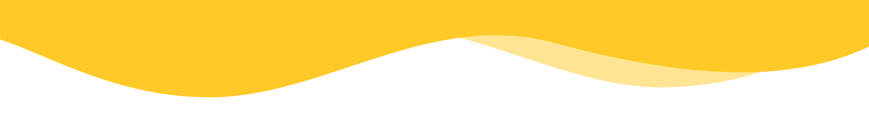 الملفات والمجلدات
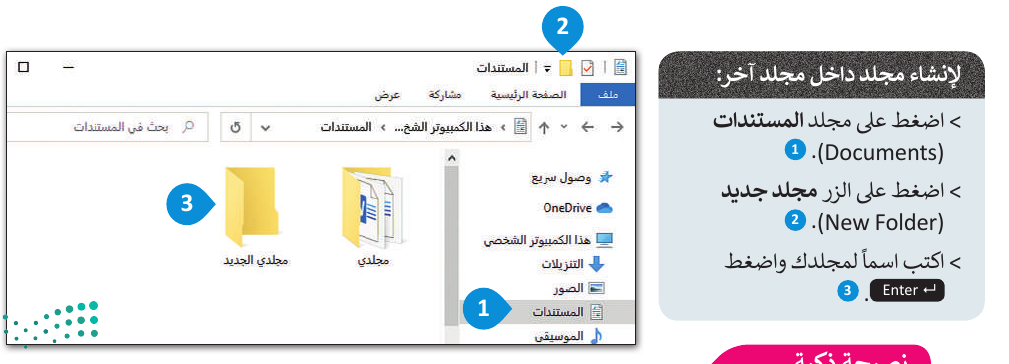 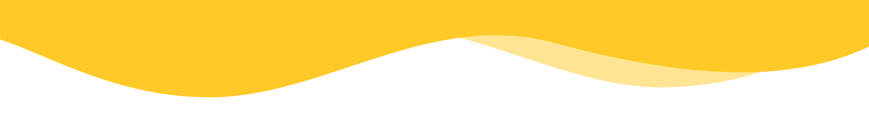 الملفات والمجلدات
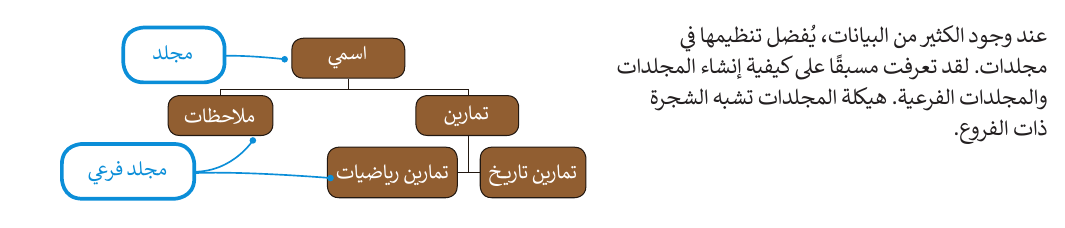 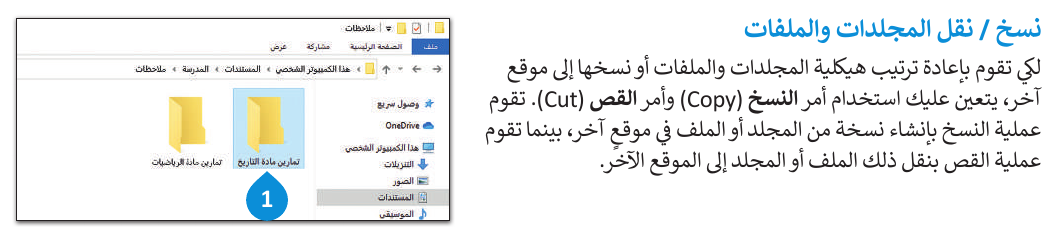 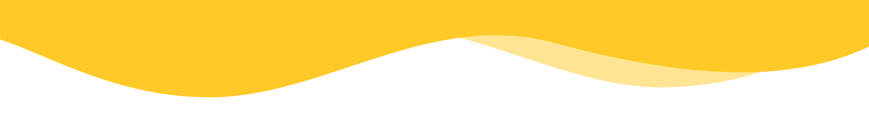 الملفات والمجلدات
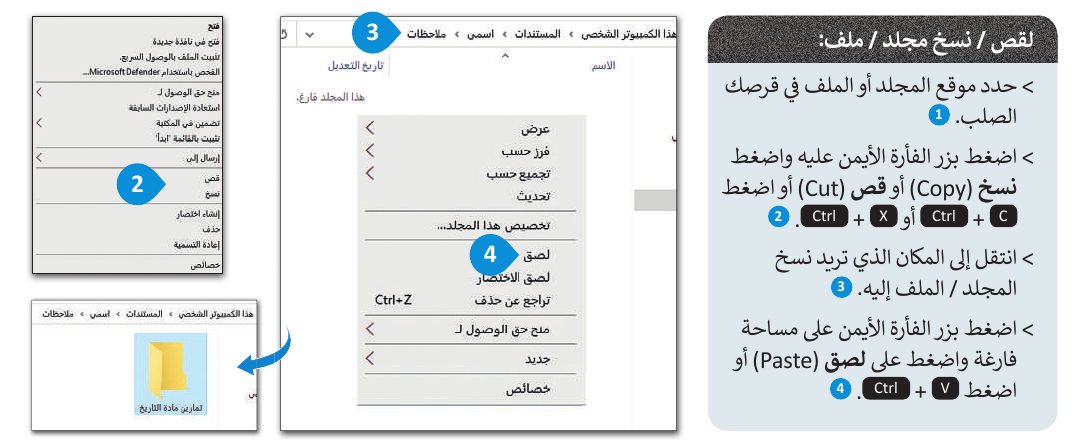 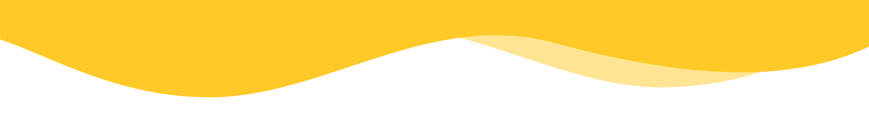 الملفات والمجلدات
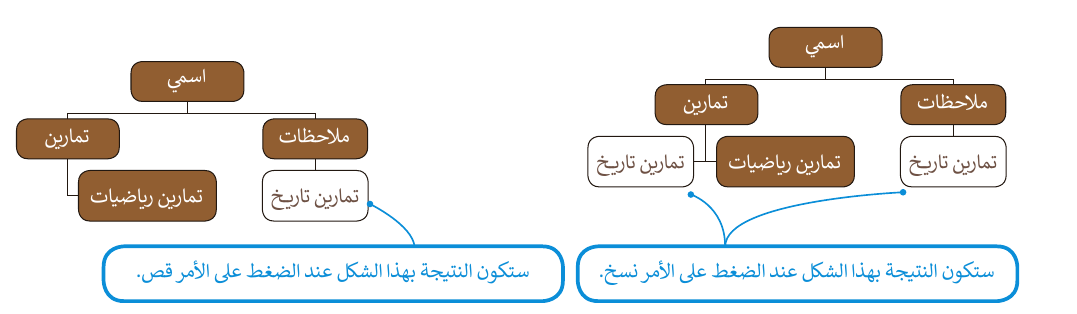 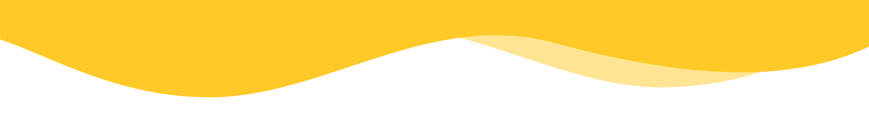 الملفات والمجلدات
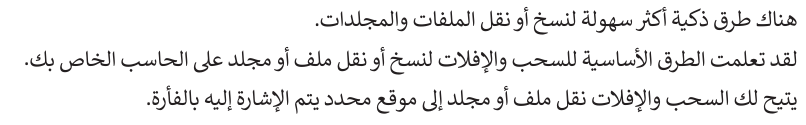 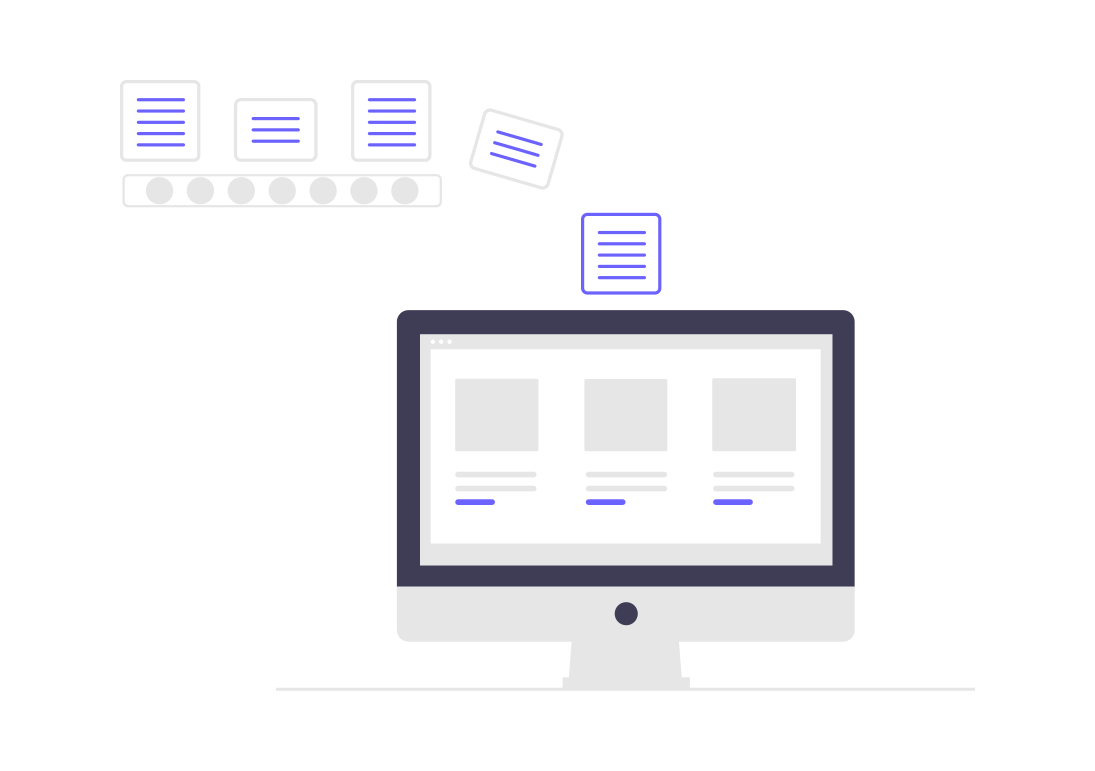 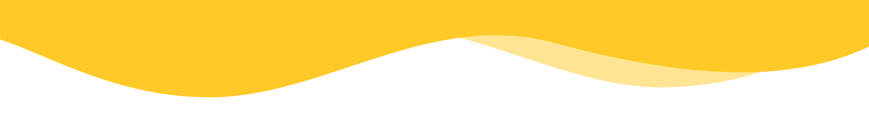 تقويم مرحلي:
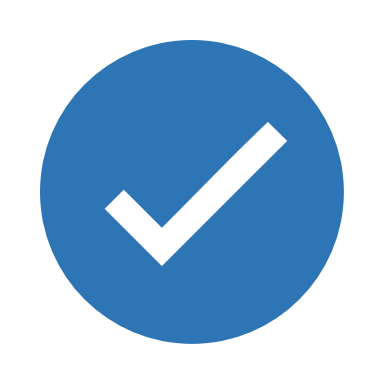 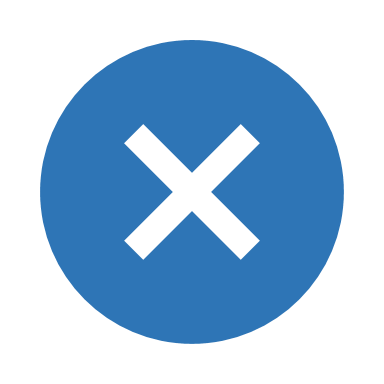 1
إجابة خاطئة
إجابة صحيحة
لا يمكن اعادة تسمية الملفات (  )
2
لا يوجد فرق بين الملف والمجلد (  )
إجابة خاطئة
إجابة صحيحة
3
يمكن اسحب والافلات لنقل او نسخ ملف او مجلد على حاسبك (  )
إجابة خاطئة
إجابة صحيحة
4
إجابة خاطئة
إجابة صحيحة
المجلد هو موقع  القرص الصلب  يتم الاحتفاظ بداخله الملفات والمجلدات (   )
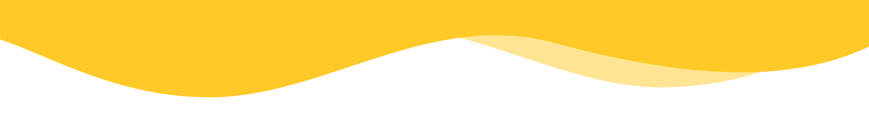 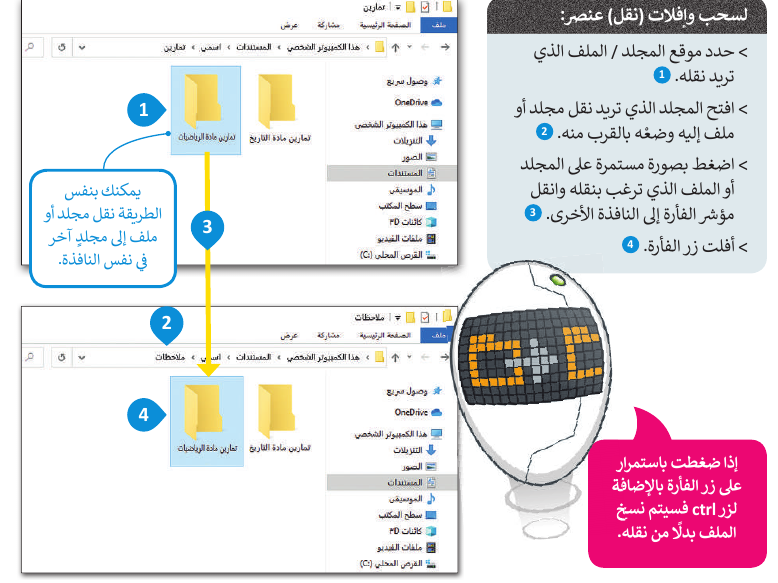 الملفات والمجلدات
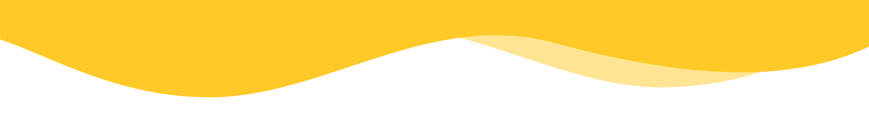 الملفات والمجلدات
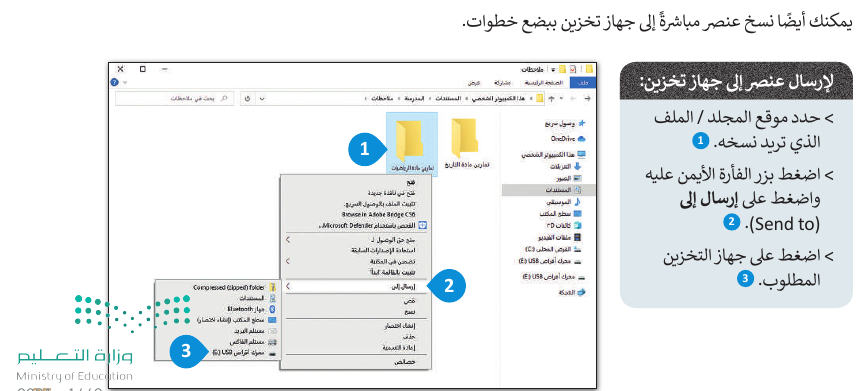 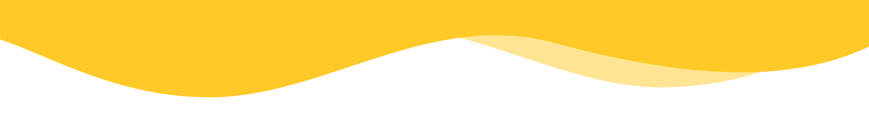 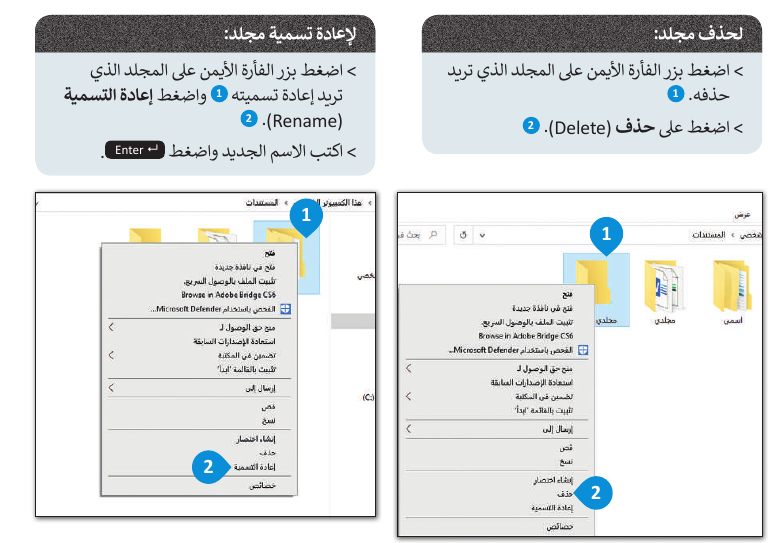 الملفات والمجلدات
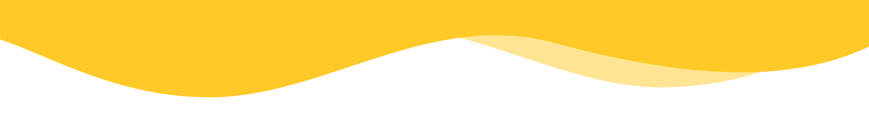 الملفات والمجلدات
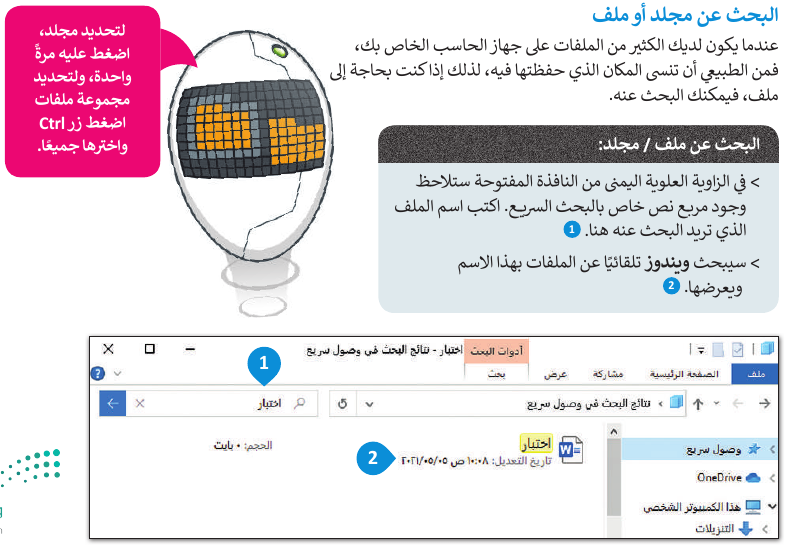 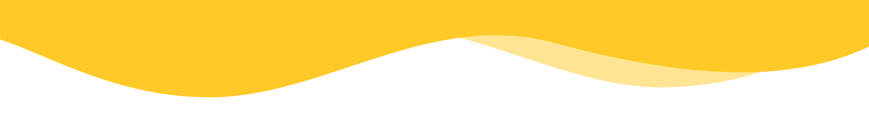 الملفات والمجلدات
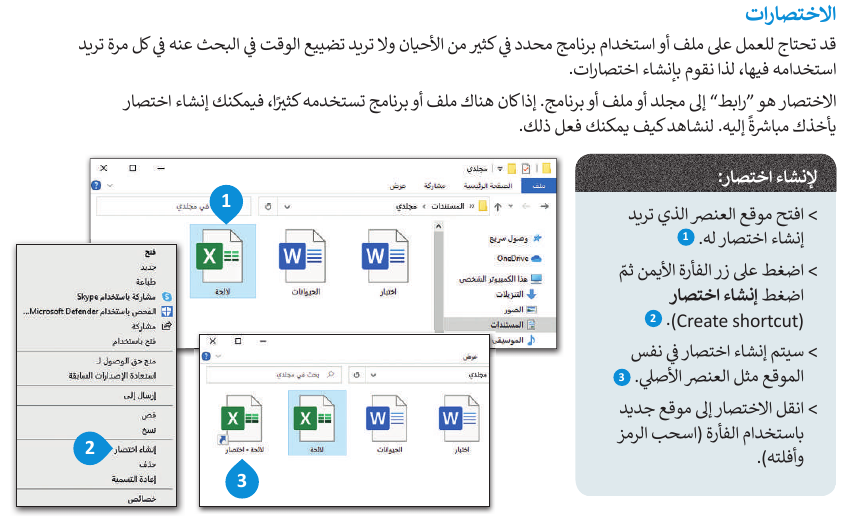 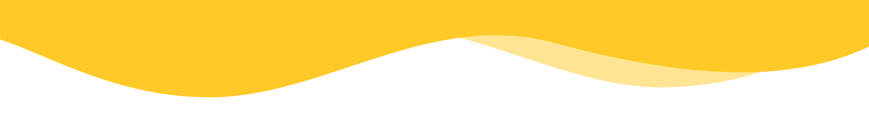 الملفات والمجلدات
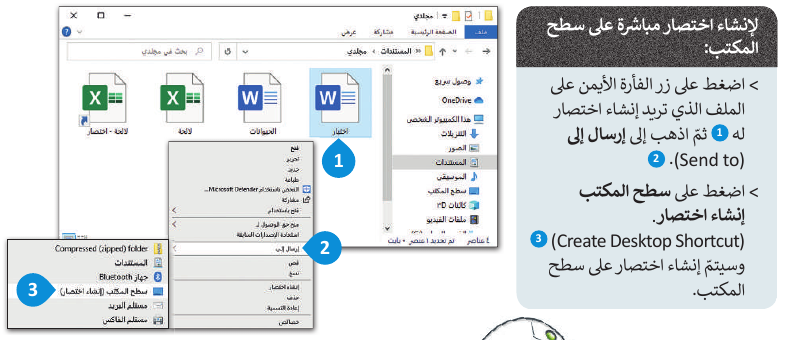 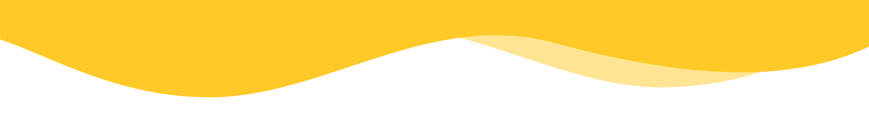 الملفات والمجلدات
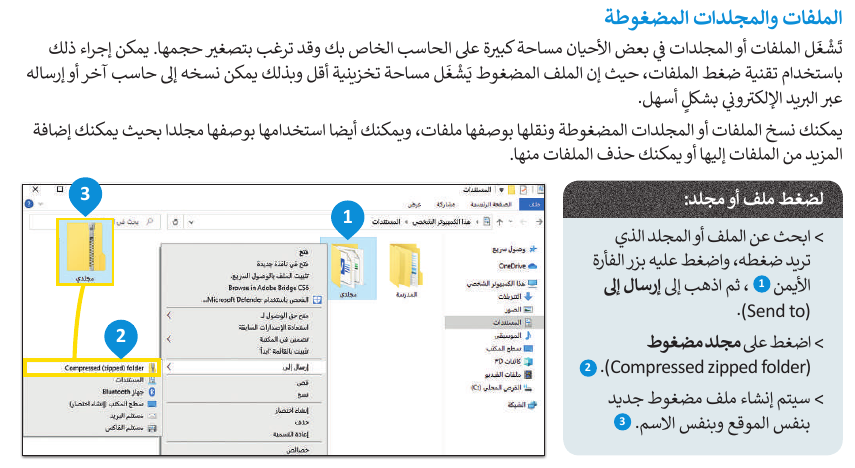 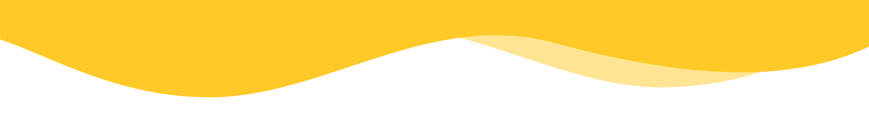 الملفات والمجلدات
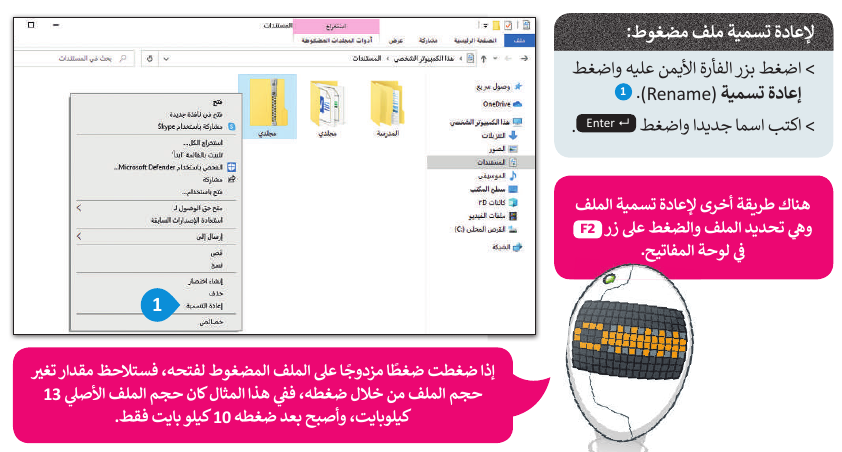 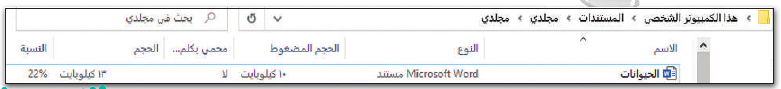 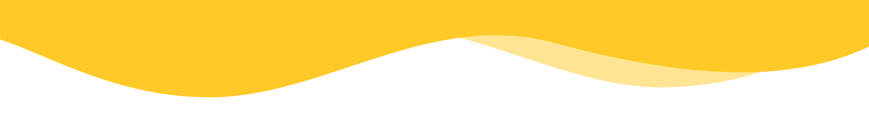 الملفات والمجلدات
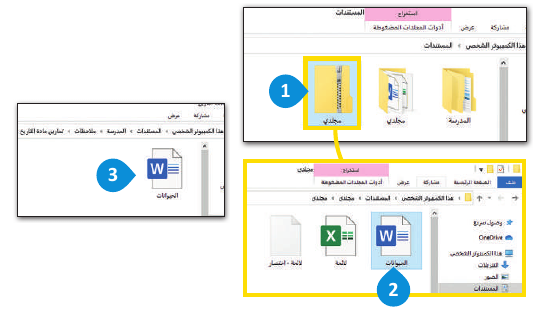 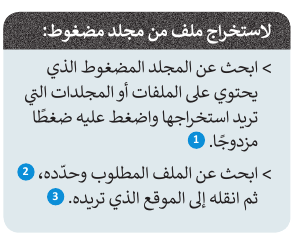 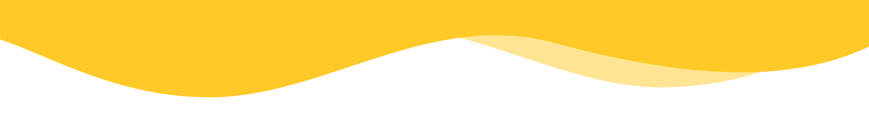 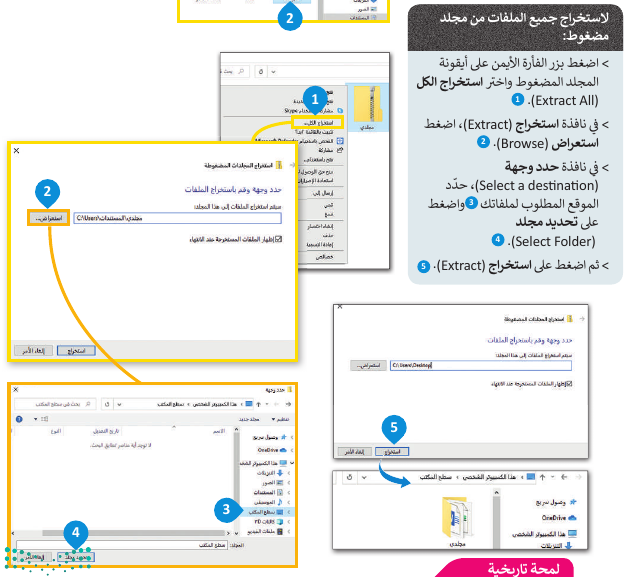 الملفات والمجلدات
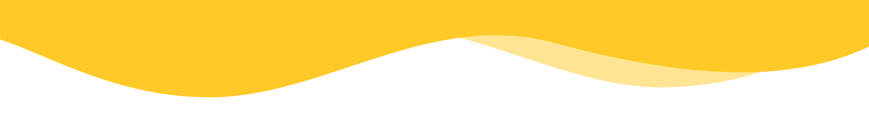 الملفات والمجلدات
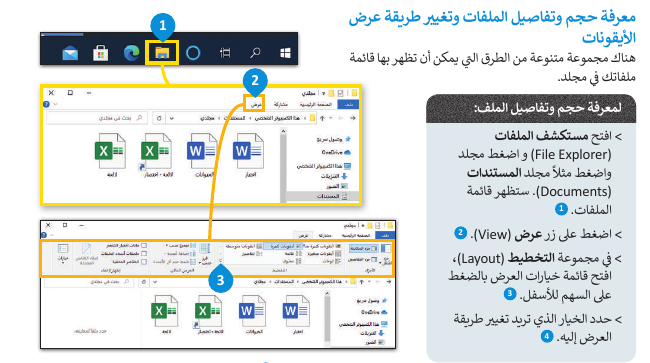 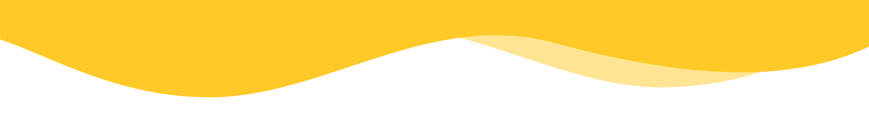 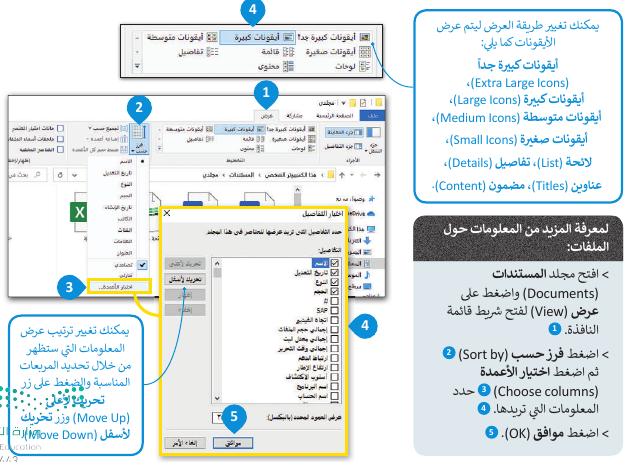 الملفات والمجلدات
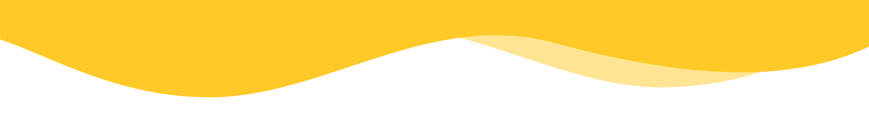 الملفات والمجلدات
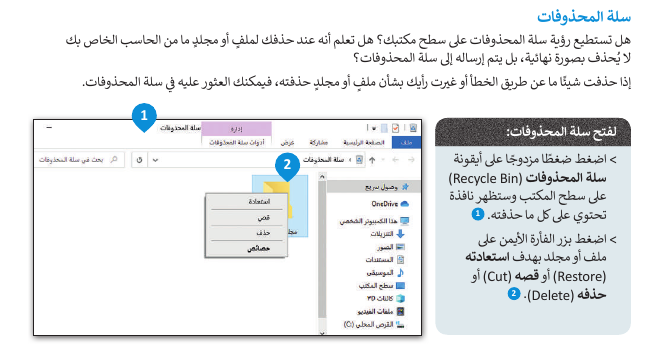 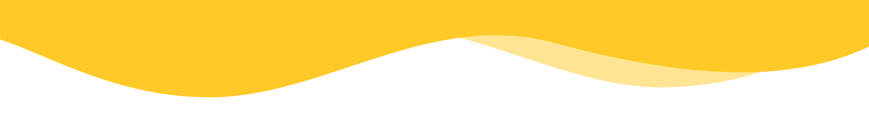 الملفات والمجلدات
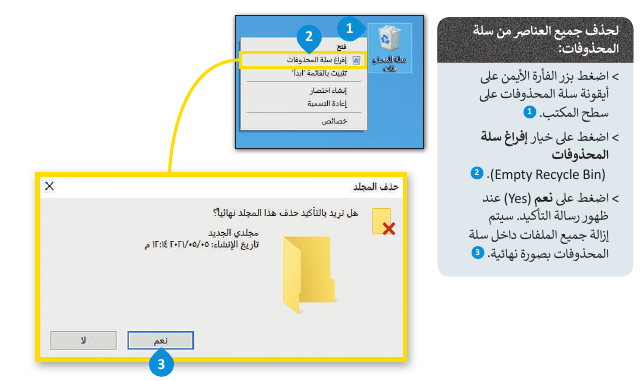 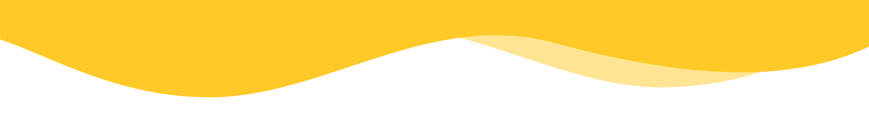 تقويم ختامي:
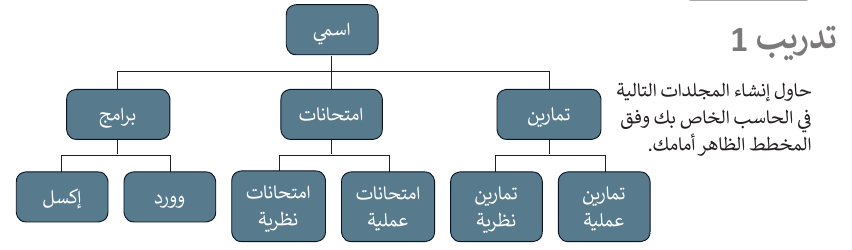 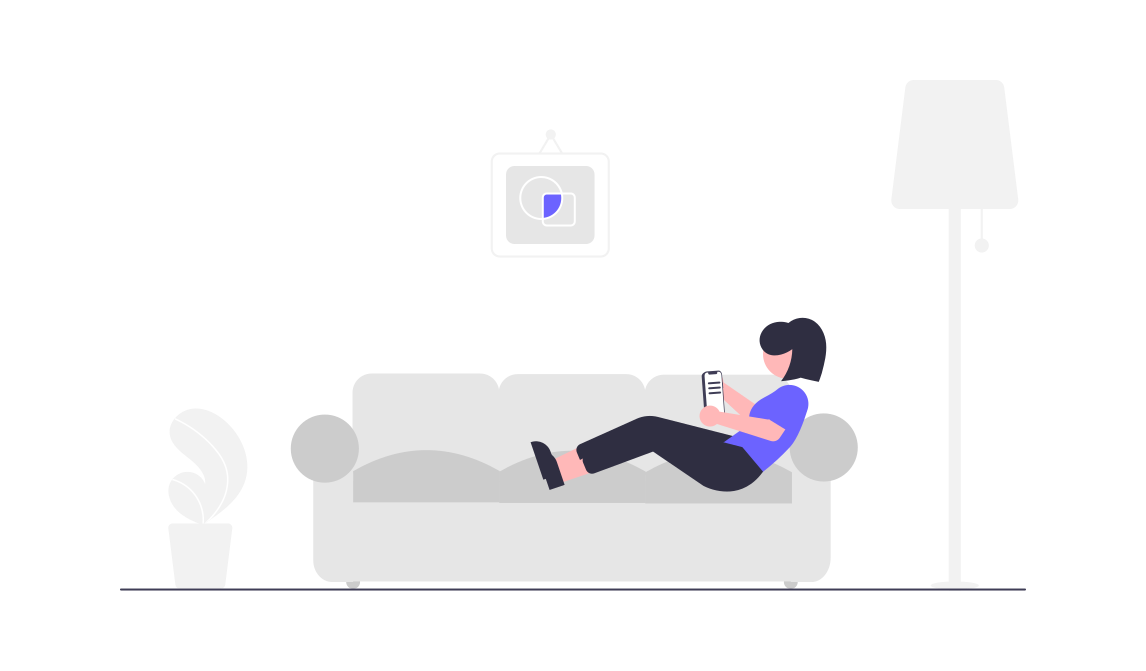 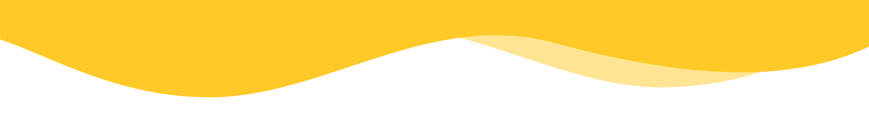 الواجب:
صفحة 42و43
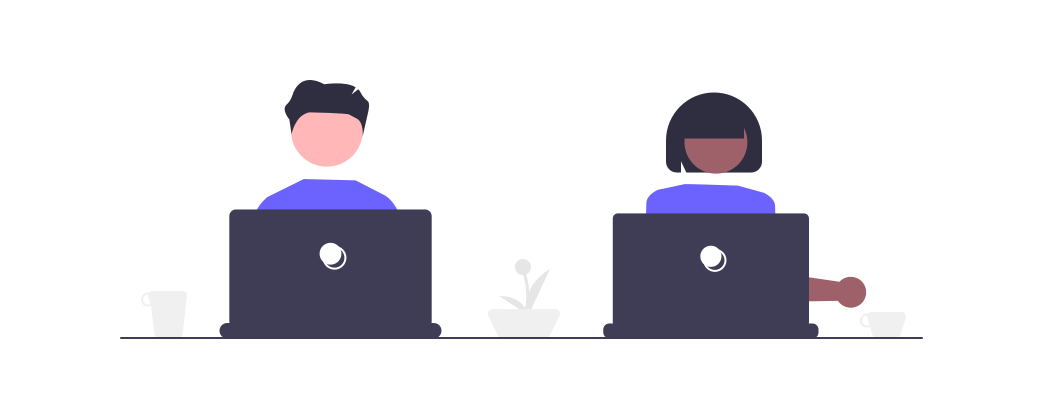 تدريب 1 و2
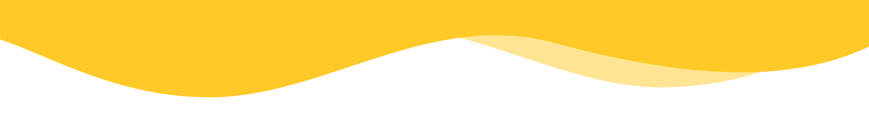